USLM Projectwith Congress and GPO
John Hyrum Martinez
July 8, 2017
What is USLM?
United States Legislative Markup
An XML information model designed to represent the legislation of United States Congress
Initially designed for the United States Code
Designed to be adaptable
Open data format
Compatible with international standards
Legislative Branch XML Working Group manages the USLM schema

uscode.house.gov/download/resources/USLM-User-Guide.pdf
XML Basics
Extensible Markup Language
XML is a markup language that defines a set of rules for encoding documents in a format that is both human-readable and machine-readable
It contains Elements and Attributes for content
It is verified by a DTD or Schema
Akoma Ntoso
Akoma Ntoso defines a set of simple technology-neutral electronic representations in XML format for parliamentary, legislative, and judicial documents
It means “linked hearts” in the Akan language of West Africa
It is initiative of “Africa i-Parliament Action Plan” a program of the United Nations Department of Economic and Social Affairs
www.akomantoso.org
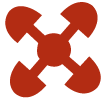 The Akoma Ntoso logo is symbol used by the Akan people of West Africa to represent understanding and agreement, “linked hearts” or Akoma Ntoso
Akoma Ntoso for Open Access
Open access requires the information to be described and classified in a uniform and organized way so that
content is structured into meaningful elements that can be read and understood by software applications
the content is made “machine readable”
sophisticated applications (more than on-screen display) are made possible
Legal Document XML
Usually called LegalDocML
Proposed standard by the Organization for the Advancement of Structured Information Standards (OASIS)
In final stages of adopting the standard
It is the standardization of Akoma Ntoso
The terms Akoma Ntoso and LegalDocML are frequently used interchangeably


www.oasis-open.org/committees/tc_home.php?wg_abbrev=legaldocml
Akoma Ntoso / USLM
Akoma Ntoso
Unused parts of Akoma Ntoso
Extensions to Akoma Ntoso using generic elements
Parts of Akoma Ntoso adapted to fit
USLM
Based on a diagram by Grant Vergottini, Xcential Group
USLM with Akoma Ntoso
USLM is compatible with Akoma Ntoso to the extent practicable
The plan is to make USLM documents easily convertible to Akoma Ntoso for use outside government
USLM Projects
2 Projects
Documents in USLM project
Federal Register (FR) / Code of Federal Regulations (CFR) Pilot Project
Both projects run in parallel
Formally began in April 2017
Scheduled to last one year
Documents in USLM
Goal: Convert a subset of enrolled bills, public laws, and the Statutes at Large from GPO locator-coded text format into USLM XML 
Dataset: Enrolled Bills and Public Laws (113th Congress, 2013 forward), Statutes at Large (108th Congress, 2003 forward)
Stakeholders: GPO, House, Senate, OFR/NARA, Congressional Support Organizations
Development: Contract award to Xcential in March 2017
Lifecycle of a Legislative Provision
Diagram version 1.0 Office of the Clerk, U.S. House of Representatives
Documents in USLM Tasks
Develop a transform to convert enrolled bills, public laws, and Statutes at Large from GPO locator-coded text into USLM XML
Integrate the transform with FDsys/govinfo Processing
Style and present the XML
Provide access to the USLM XML via the FDsys/govinfo Bulk Data Repository
Documents in USLM Objectives
Promote domestic interoperability among documents as they flow through the legislative cycle
Promote international interoperability with documents produced by parliaments world-wide
Transition the Legislative branch from current 1st Generation DTDs to 2nd Generation XML schema 
Validate and, if necessary, extend the existing USLM schema for use in the entire legislative process
Non-disruptively enhance existing processes at the House, Senate, GPO, and OFR
Documents in USLM Objectives
Continued -	
Provide a USLM dataset to GPO for use in the Composition System Replacement project
Provide a USLM dataset for potential projects to refresh the Bill-DTD XMetal editing environment
Provide a USLM dataset of laws to OLRC for use in the House Modernization Initiative
Provide a USLM dataset to the transparency community, vendor community, and the public
FR / CFR Pilot
Goal: Validate the USLM XML schema and tools in the Federal regulatory cycle and in GPO’s publishing processes
Dataset: CFR Titles 5 – Administrative Personnel, 12 – Banks and Banking, 27 – Alcohol Tobacco Products and Firearms, and 40 – Protection of Environment (2016 forward); FR (2015 forward)
Stakeholders: GPO, OFR/NARA, Regulatory Agencies
Development: Contract award to Xcential in March 2017
FR / CFR Pilot Tasks
Transform FR and CFR SGML into USLM XML including tagging of IBR, FR citations, NAICS codes, NEPA docs, effective dates, and significance determinations
Integrate the transform with FDsys/govinfo Processing
Style and present the XML 	
Provide access to the USLM XML via the FDsys/govinfo Bulk Data Repository
Create a prototype online display for the CFR that includes point-in-time and redlining functionality 
Create a prototype of the List of Sections Affected (LSA) using the FR data
Create a prototype XML editor for the CFR
FR / CFR Pilot Objectives
Promote interoperability among documents as they flow through the regulatory cycle
Validate and, if necessary, extend the existing USLM schema for use in the regulatory cycle
Increase the efficiency and accuracy of updating the CFR from regulations published in the FR 
Provide a USLM data set to support advanced delivery and presentation methods 
Provide an initial set of tools for editors to navigate and work with the FR and CFR in USLM 
Provide a USLM dataset to GPO for use in the Composition System Replacement project
Current Status
Using agile Scrum with two-week sprints
Currently in Sprint 5 from July 3  to July 14
Mapping GPO locator codes to USLM XML tags for enrolled bills 
Mapping GPO SGML tags to USLM XML tags for the Federal Register 
Updating the USLM schema to account for the structure and semantics of the FR and enrolled bills
Updating the existing OLRC U.S. Code locator to USLM transform to handle enrolled bills and the FR
Creating sample enrolled bill and FR USLM XML files for review by the House, Senate, GPO, and OFR
Incorporating feedback from the House, Senate, GPO, and OFR into iterative development sprints
Interfacing with GPO’s govinfo and Composition System Replacement teams on integration activities
More Information
uscode.house.gov/download/resources/USLM-User-Guide.pdf
www.akomantoso.org
www.oasis-open.org/committees/tc_home.php?wg_abbrev=legaldocml



www.govinfo.gov
www.ecfr.gov
www.federalregister.gov
Questions